A.LAKSHIKA,ASSISTANT PROFFESSSOR, DEPARTMENT OF FASHION TECHNOLOGY AND COSTUME DESIGNING,BON SECOURS ARTS AND SCIENCE COLLEGE FOR WOMEN,MANNARGUDI.
UNIT-4- COLLARS
COLLARS
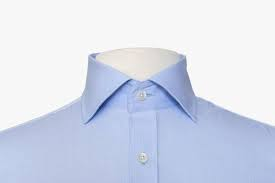 a collar is the part of a shirt, dress, coat or blouse that fastens around or frames the neck.
CLASSIFICATION OF COLLAR
Collars can generally be classified into two broad categories based on several specific characteristics:

    Convertible collars

    Non-convertible collars
Convertible collars
Collars that can be worn open or closed . When unfastened, the collar springs open, lying flat across the chest.
Basic shirt collar
Shawl collar
NON CONVERTIBLE COLLAR
Collars that stay in the same location whether the garment is buttoned or unbuttoned.
Ex: 1. Peter Pan collar
2. Mandarin collar
3. Roll and
4. Sailor collar
PETER PAN COLLAR
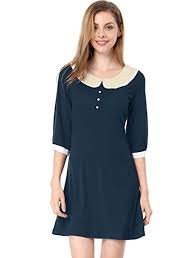 a flat collar with rounded points.
CAPE COLLAR
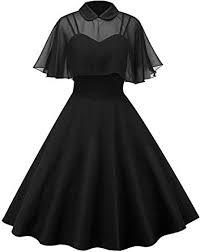 a soft, wide, circular collar that covers the shoulders and the upper arms like a cape.
SCALLOP COLLAR
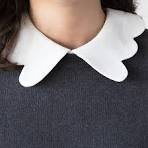 having a series of similar, decorative curves along the edge
PURITAN COLLAR
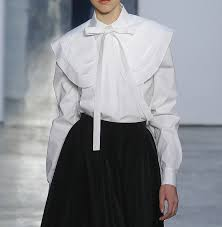 A Puritan collar is a wide collar extending to the shoulders with squared corners at center front and out edges.
SAILORS COLLAR
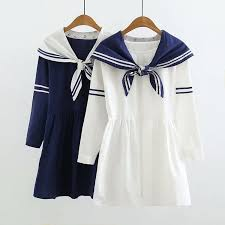 a collar, as on a middy blouse, that is broad and square in the back and tapers to a V in the front.
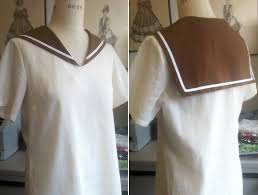 CHINESE COLLAR
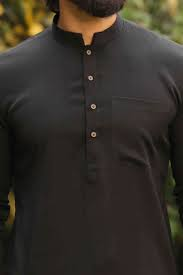 A mandarin collar, standing collar, band collar or Chinese collar is a short unfolded stand-up collar style on a shirt or jacket. The style derives its Western name from the mandarin bureaucrats in Qing-era China that employed it as part of their uniform.
TURTLENECK COLLAR
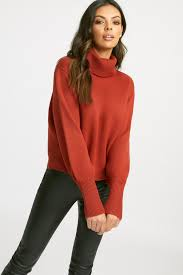 a high, round, close-fitting neck on a knitted garment.
THANK YOU